Global Poverty & International Aid
PHIL140
Arthur – Equality and Entitlement
Singer’s arguments focus on equality.  But that’s only one side of the moral coin.  

There’s also entitlement:
Rights
Desert
Theoretical Interlude 2
3 main kinds of ethical theory:
Consequentialism – Acts are right or wrong depending on their consequences.
Utilitarianism (Bentham, Mill, Singer)
Kantianism/Deontology – Acts are right or wrong depending on whether they respect moral rules. (Kant, Arthur, Carruthers)
Virtue Ethics – The basis of morality is moral character or moral virtue; we should evaluate moral agents rather than moral actions. (Aristotle, Slote)
Theory and Application
Singer’s arguments are broadly utilitarian — they aim to increase the total well-being and decrease the total suffering of all the world’s people.
Everyone’s interests matter equally, considerations like distance and interpersonal relationships are not taken into account.


Is a utilitarian framework necessary to derive Singer’s conclusions?
Arthur: Our rights vs. their rights
Our rights
Do we have a right to our bodies?  Do we have the same right to our money?  
How did we come by these things?

Their rights
“The right to life. . .is a right not to be killed.”
					-pg. 144

(Affirms killing/letting die distinction.)
So we do not violate anyone’s rights by failing to give money to save distant strangers.
Arthur: Who deserves what?
Desert often conflicts with equality. Unequal distributions of goods are justified when there are differing levels of desert.
Arthur’s example:
“Suppose, for example, an industrious farmer manages through hard work to produce a surplus of food for the winter while a lazy neighbor spends his summer fishing.”
				-p. 144
Most people in rich countries earn their money. This should count for something. But. . .

Do I deserve a new pair of shoes more than a family in Uganda deserves clean water?
If that’s the case, one of two things must be true:
I have done something very good that she has failed to do.
She has done something very bad that I have not done.
“Brother, can you spare a kidney?”
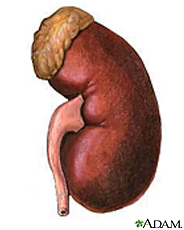 Singer’s principle: 


If I can prevent something bad from happening [someone’s death from kidney failure] without sacrificing something nearly as important [I live with one kidney], it is wrong not to do so.
Singer’s 3 Options
Bite the bullet – Concede that yes, by applying a sound moral principle, we are morally obligated to give our kidneys to strangers.

Endorse a weaker version of the general moral principle.

Find some other morally relevant difference between the cases.
2 Separate Questions
Is it wrong not to donate your kidney to a stranger?

Is it good to donate your kidney to a stranger? 
   Might it be bad?

Categories: prohibited, permitted {obligatory, neutral, supererogatory}.
Arthur: Closing Thought
“It seems…that a reasonable code would require people to help when there is no substantial cost to themselves…when what they are sacrificing would not mean significant reduction in their own or their families’ level of happiness.”
					Arthur -pg. 145
“If it is in your power to prevent something bad from happening, without thereby sacrificing anything nearly as important, it is wrong not to do so.”
					Singer -pg. 15